ФГБОУ ВО «Донецкий государственный медицинский университет имени М. Горького» Минздрава России
НИИ РЗДПМ
РЕПРОДУКТИВНОЕ ЗДОРОВЬЕ КАК ФАКТОР ДЕМОГРАФИЧЕСКОЙ БЕЗОПАСНОСТИ.


Игнатенко Г.А., д.м.н.,  профессор, член-корр. НАМНУ,  ректор ФГБОУ ВО    ДонГМУ  Минздрава России, заведующий кафедрой пропедевтики внутренних болезней, г. Донецк, Герой Труда Донецкой Народной Республики
Золото Е.В., д.м.н., доцент, директор НИИ РЗДПМ ФГБОУ ВО ДонГМУ Минздрава России, внештатный республиканский детский специалист по акушерству и гинекологии МЗ ДНР, профессор кафедры акушерства, гинекологии, перинатологии, детской и подростковой гинекологии ФНМФО ФГБОУ ВО ДонГМУ Минздрава России
Чистик Т.В., научный сотрудник НИИ РЗДПМ ФГБОУ ВО ДонГМУ Минздрава России
Шевченко С.С., врач акушер-гинеколог ГБУ «ГДКБ № 1 г. Донецка»
Пушкарева Н.Е., научный сотрудник НИИ РЗДПМ ФГБОУ ВО ДонГМУ Минздрава России
«Планирование семьи» - в соответствие сопределение ВОЗ, включает комплекс мероприятий,способствующих решению одновременнонескольких задач:
избежать наступления нежелательнойбеременности; 
-   иметь только желанных детей;-   регулировать интервал между беременностями;-   контролировать выбор времени рождения ребенка взависимости от возраста родителей;-   устанавливать число детей в семье.
В широком смысле «планирование семьи» - этокомплекс медико-социальных мероприятий,направленных на демографическую коррекцию(регуляцию рождаемости), сохранениерепродуктивного здоровья населения и обеспечениерождаемости здорового потомства.
Репродуктивное здоровье - это состояниеполного физического, умственного и социальногоблагополучия.Это значит, что у людей есть возможностьвоспроизводить себя и что они, вольны приниматьрешения о том, что делать, делать ли это, и когдаделать и как часто. При этом подразумевается правомужчин и женщин быть информированными ииметь доступ к безопасным, эффективным,доступным и приемлемым методом регулированиярождаемости по их выбору.
Право на планирование семьи или по другому, болееправильному определению "на свободное иответственное родительства - является международнопризнанным, неотъемлемым правом каждого человека. 
Оно закреплено важнейшими документами ООН:Всеобщей декларацией прав человека(1948),международной конференцией по правам человека(Тегеран,1968), Декларацией Социального прогресса иразвития(1968), Конвенцией о ликвидации всех формдискриминации в отношении женщин(1979),Майробистскими перспективными стратегическими вобласти улучшения положения женщин (1986).
Актуальность проблемы

По данным ВОЗ, Россия находится на втором месте вмире после Румынии по количеству абортов (хирургических имедикаментозных) и на первом месте – по количеству толькохирургических абортов (с выскабливанием полости матки).Каждая третья россиянка до 24 лет и 80% женщин до 44лет хотя бы раз в жизни делали аборт.10% среди идущих на аборт составляют девочкиподростки, не достигшие 19 лет. Ежегодно около 10 из нихпогибает от осложнений этой операции.
Соотношение абортов к родам во взрослом возрастесоставляет 1:1, а у подростков 5:1.
Таким образом, основным методом регулированиярождаемости (особенно у подростков) в России являетсяискусственное прерывание беременности, которое оказываетнеблагоприятное воздействие в будущем на репродуктивноездоровье женщин, а иногда является основной причинойматеринской смертности.
Причины пренебрежения средствами контрацепции
1. Отношение к аборту как к безобиднойманипуляции, которая не наносит вреда здоровью.
2. Отсутствие знаний о современных видахконтрацепции, их эффективности ипереносимости.
Цель регулирования сроков наступления беременности

- Предупреждение беременности у женщин моложе19 лет и старше 35 лет, соблюдение интерваламежду родами на менее 2 – 2,5 лет уменьшаютматеринскую и раннюю детскую смертность болеечем в 2 раза.- По данным ВОЗ, смертность детей, рожденных синтервалом менее года, вдвое выше, чем рожденныхс интервалом в два и более лет.
Планирование семьи включает следующие основные виды деятельности

информация и консультирование населения по вопросам планирования семьи;
организация служб планирования семьи;
обеспечение населения средствами контрацепции;
лечение бесплодия и сексуальных расстройств;
формирование общественного мнения в процессе работы,
направленной на изменение устоявшихся представлений о планировании семьи как о чисто медицинскую или внутрисемейную проблему;
повышение уровня знаний и квалификации по этой проблеме не только акушеров-гинекологов и врачей других специальностей, а также средних медицинских работников, в первую очередь,акушерок фельдшерско-акушерского пункта;
углубления и распространения работы по половому воспитанию детей и подростков, подготовки педагогов и родителей по вопросам сексуального развития детей;
привлечение СМИ к освещению проблемы планирования семьи, сексуальной культуры, семейно-брачных отношений;
повышение доступности и качества медицинских услуг в службепланирования семьи.
Контрацепция (от латинского: contra – против иconception – зачатие, восприятие) – этопредупреждение непланируемой беременности уженщин репродуктивного возраста.
Контрацепция является важной составляющейпрограммы планирования семьи.
Контрацептивная эффективность определяетсяиндексом Перля (коэффициент беременности).Данный показатель отражает количествобеременностей, наступивших в течение 1 года у 100женщин, постоянно использующих конкретноеконтрацептивное средство.
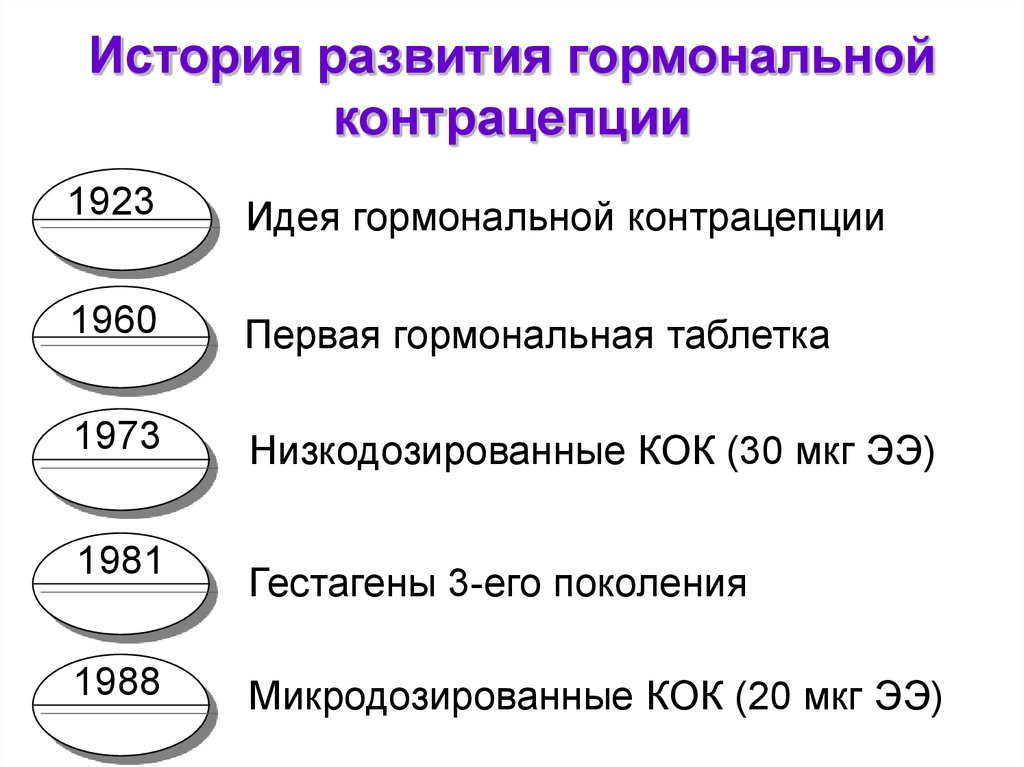 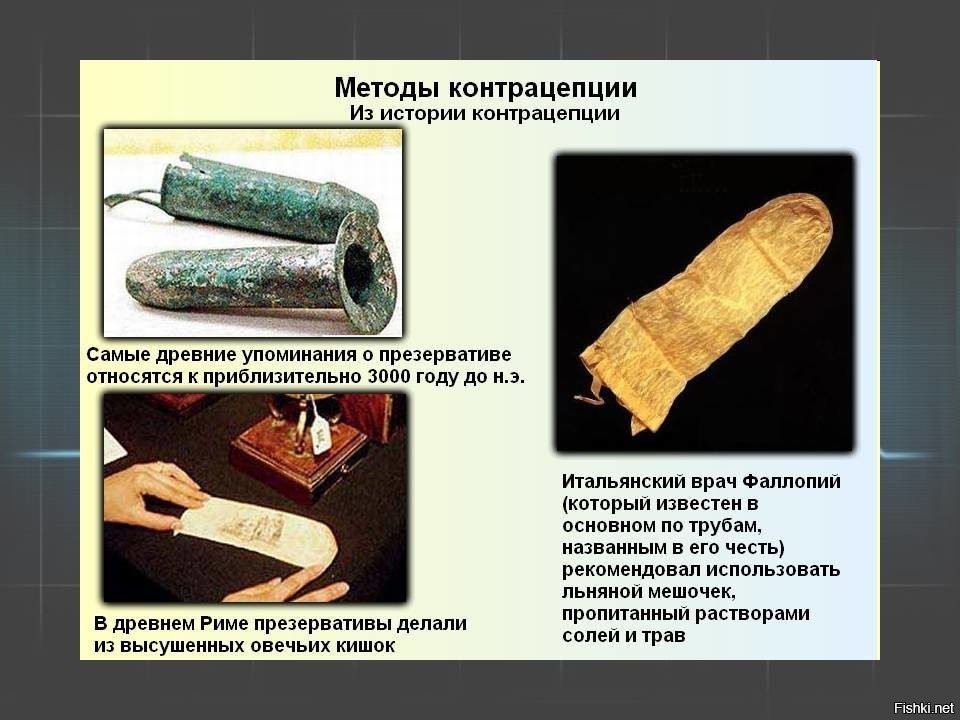 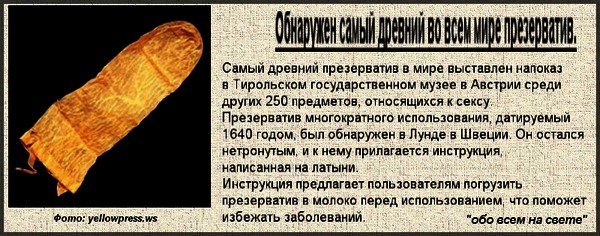 Классификация методов контрацепции

1. Методы естественного планирования семьи:  - ритмический метод  - прерванный половой акт  - временное воздержание  - метод лактационной аменореи
2. Барьерные методы (механические): - мужской и женский презерватив - диафрагма - шеечный колпачок - губка
3. Химические методы (спермициды):-    гель, 
таблетки, 
суппозитории,
крема и др.
4. Внутриматочная контрацепция:- инертные внутриматочные контрацептивы(нейтральные)- медикаментозные внутриматочные системы(гестагенсодержащие)
5. Гормональные контрацептивы:- таблетированная форма- влагалищное кольцо «НоваРинг»- пластырь «ЕВРА»- импланты «Норплант»- инъекционная форма6. Хирургические методы контрацепции:- женская стерилизация- мужская стерилизация7. Экстренная контрацепция
Естественные методы планирования семьи
- календарный метод- температурный метод- цервикальный метод- метод лактационной аменореи- прерванный половой акт- половое воздержание
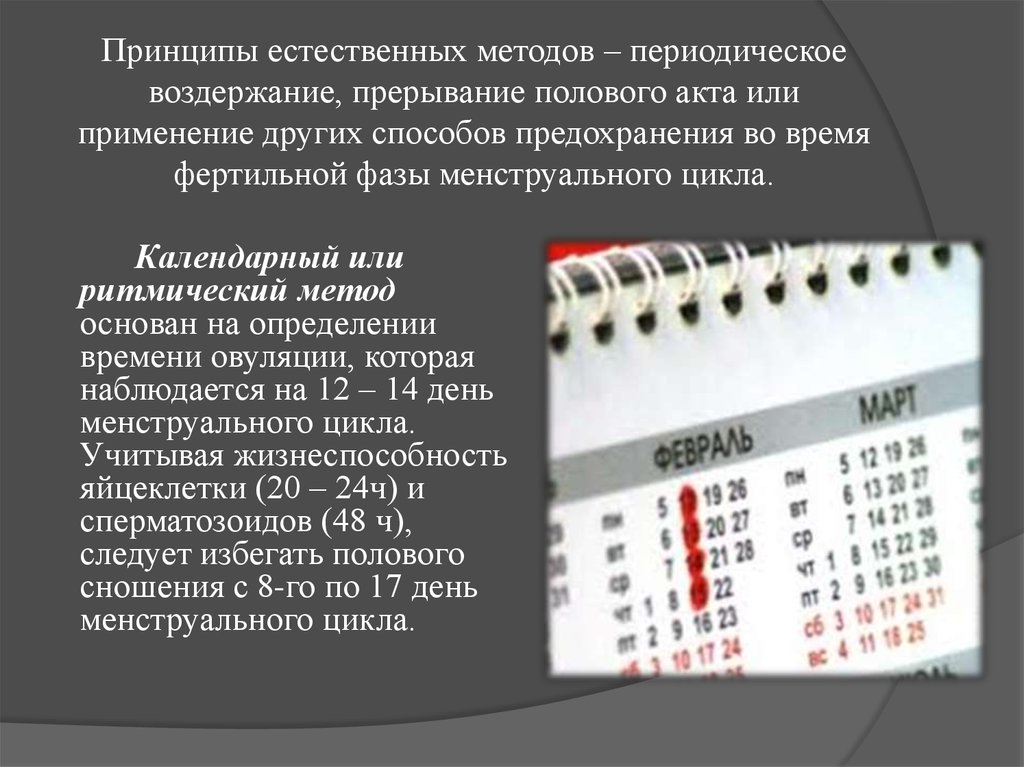 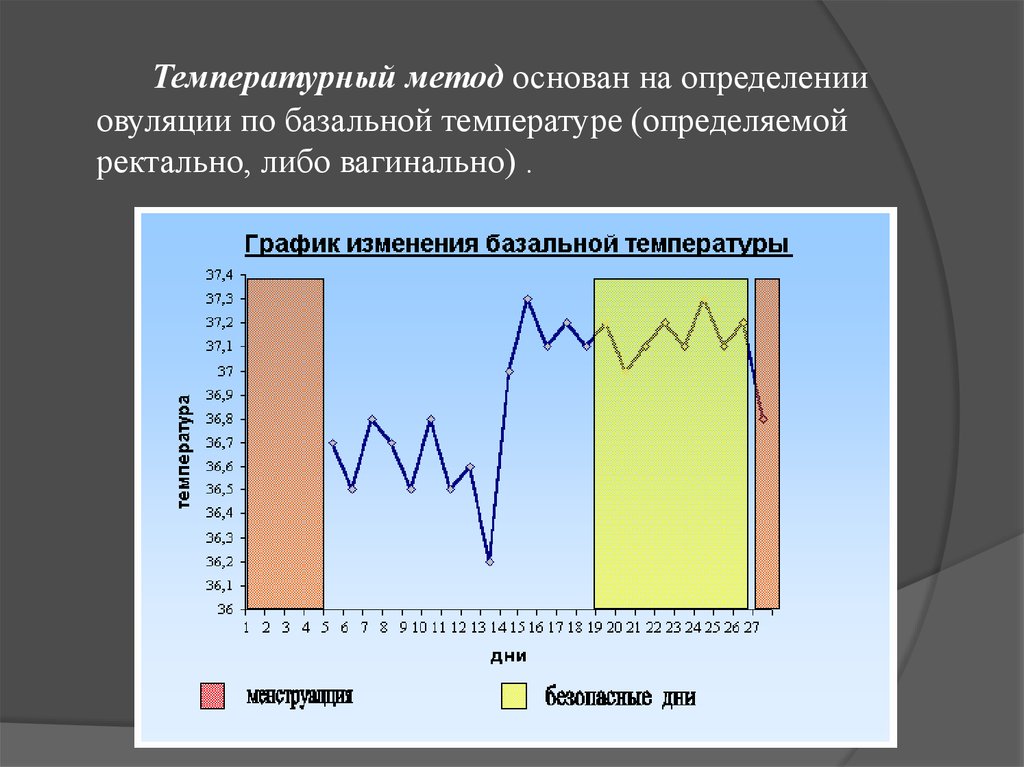 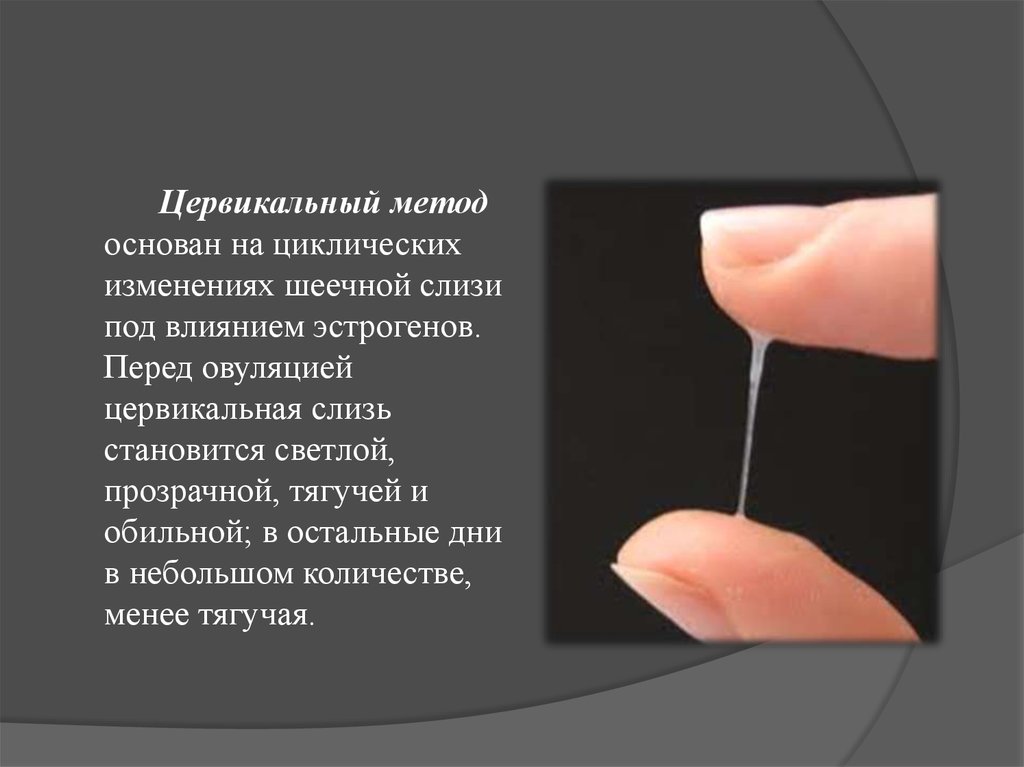 Метод прерванного полового акта заключаетсяв том, что половой партнер извлекает половой члениз влагалища до наступления эякуляции.Главный недостаток – низкий контрацептивныйэффект, индекс Перля составляет 24 на 100 женщин.Этот метод не одобряется психиатрами и урологамив связи с возможным нарушением (женского имужского) оргазма, развитием неврозов иимпотенции.
Метод лактационной аменореи – использованиегрудного вскармливания в качестве метода предохранения от беременности. Грудноевскармливание стимулируетвыработку пролактина, который подавляет овуляцию.При использовании этого метода должны соблюдаться 3 условия:
кормление грудью не реже 8 раз в сутки (не реже, чем через 4 часа, с 6-ти часовым ночным перерывом);
наличие аменореи;
использовать метод не более 6 месяцев после родов.
Барьерные (механические) методы контрацепции
По данным мировой статистики, в 1990 г. традиционные методы контрацепции использовали около 72 миллионов супружеских пар.Барьерные методы контрацепции могут применяться изолировано, однако, более целесообразно использовать их в комплексе со спермицидами для усиления контрацептивного действия.К механическим методам контрацепции относятся:
 шеечные колпачки;
 диафрагмы;
 презервативы;
 контрацептивные губки.Механизм контрацептивного действия БМ основан на предотвращении проникновения сперматозоидов через канал шейки матки в верхнийотдел репродуктивной системы благодаря созданию механического препятствия (барьера).
«Мужской» метод – презерватив (единственное средство, защищающее от ИППП, гепатитов и ВИЧ).«Женский» метод – презерватив, влагалищная диафрагма, шеечный колпачок, контрацептивные губки.Механизм действия: препятствует попаданиюспермы в верхние репродуктивные пути женщины.Не защищает от ИППП.Диафрагма
Влагалищная диафрагма представляет собой плотное пружинящее кольцо, покрытое резиной, с резиновым колпачком, имеющим форму полушария. Впервые диафрагма, изготовленная из резины, была предложена в 1883 г. немецким ученым С. Hasse. Вдальнейшем диафрагмы завоевали популярность не только в Германии, но и за ее пределами. Так, в Голландии они получили название "Голландского колпачка"- "Dutch cap" или "Голландской свечки". Спустя 100 лет появилась усовершенствованная модельдиафрагмы с мягкой каймой из латекса и ободком, обеспечивающим плотное соприкосновение со стенками влагалища.
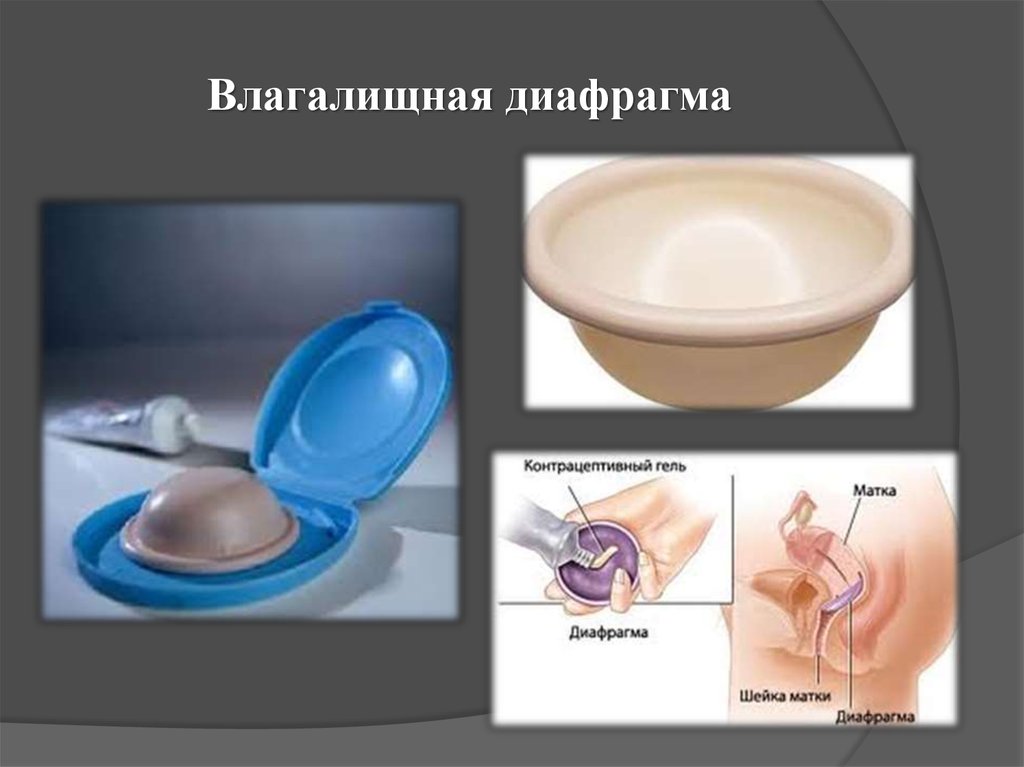 Шеечный (влагалищный, цервикальный) колпачок
Относится к методам барьерной контрацепции и представляет собой механическое приспособление из мягкой, эластичной резины, которое надевается на шейку матки. Он обладает своеобразным «присасывающим» эффектом и за счет этого удерживается на нужном месте, создавая механическое препятствие для попадания сперматозоидов в матку и маточные трубы.
Мужской презерватив
Он высокоэффективен (по разным источникам, его эффективность составляет от 90 до 95 %), широко доступен и, в отличие практически от всех иных контрацептивов, дает надежную защиту от ЗППП – заболеваний, передающихся половым путем.Современный презерватив представляет собой как бы чехол из латекса длиной около 16 – 18 см (среднестатистическая длина полового члена ввозбужденном состоянии).
Контрацептивные губки
Это новейшее противозачаточное средство,получившее сейчас широкое распространение,представляет собой мягкий тампон (или иначе - губка)одноразового использования, вводимый во влагалище.Противозачаточная губка сочетает эффектымеханического и химического методов - препятствуетпроникновению сперматозоидов в канал шейки матки ивыделяет спермицидное вещество.Форма выпуска: природная морская губка,пропитанная спермицидом, губка из полиуретана,содержащая 1 г Ноноксинола-9. Выпускаются одногоразмера.
Спермициды – это химические вещества,инактивирующие (снижающие подвижностьсперматозоидов) или убивающие сперматозоиды вовлагалище до того, как они успевают проникнуть вверхние отделы полового тракта женщины.Выпускаются в виде аэрозолей (пены), паст,гелей (крема), вагинальных пенящихся таблеток илисуппозиториев.Необходимо ввести за 10 – 15 минут дополового акта; каждое введение эффективно втечение 1 – 2 часов.
Внутриматочная контрацепция

1. Инертные (нейтральные), изготовленные изполиэтилена – петля Липпса (согласнорекомендациям ВОЗ применение инертных ВМК нерекомендуется в связи с низкой эффективностью ивысокой частотой различных осложнений).2. Медикаментозные:содержащие медьсодержащие гестагены («Мирена»)содержащие серебро, золотоИндекс Перля 0,5
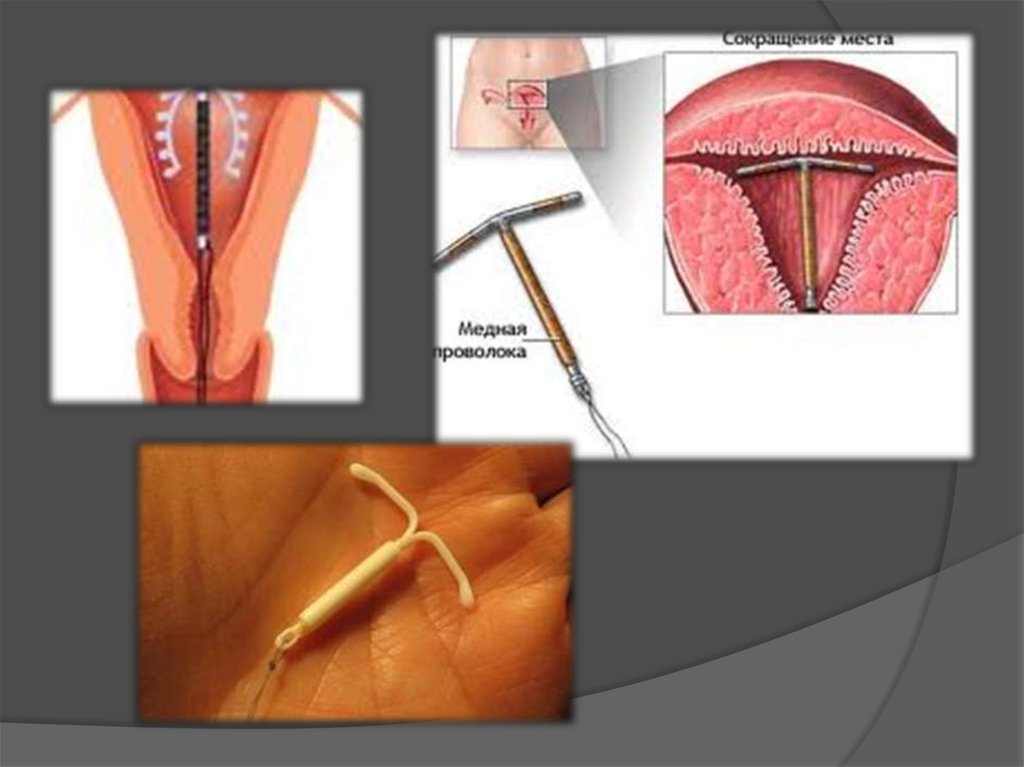 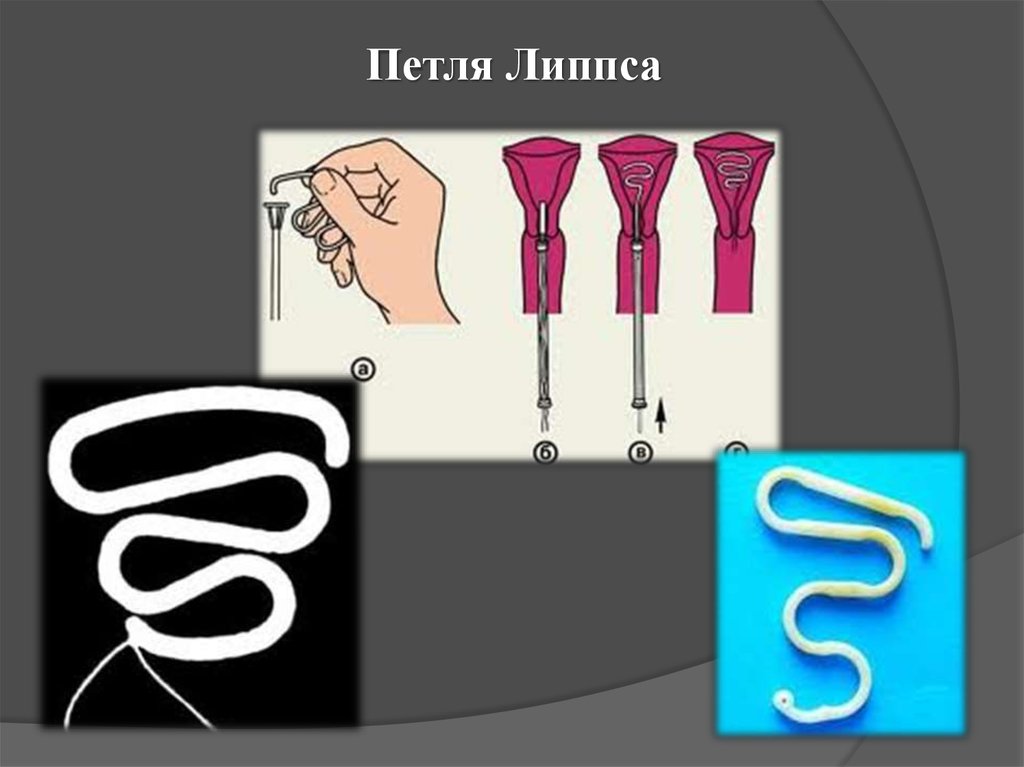 Гормональная контрацепция – это использованиеспециализированных гормональных средств с цельюпредотвращения нежелательной беременности.Механизм действия гормональных контрацептивов:подавление овуляции в результате ингибирующегодействия гормональных контрацептивов на гипоталамогипофизарно-яичниковую системусгущение цервикальной слизи, препятствуюпроникновению сперматозоидовизменение эндометрия, препятствующее возможнойимплантации плодного яйца.
Классификация гормональных контрацептивных средств
1. Комбинированные оральные контрацептивы (КОК) содержат эстрогенный и гестагенный компоненты:- микродозированные (содержание этинилэстрадиола 20 – 25 мкг)- низкодозированные (содержание этинилэстрадиола 30 мкг)- высокодозированные (содержание этинилэстрадиола более 35 мкг)2. Комбинированное влагалищное кольцо «НоваРинг»3. Трансдермальный пластырь «ЕВРА»4. Прогестагенные препараты:таблетированная формаинъекционная форма пролонгированного действия («Депопровера»)импланты («Норплант»)
В зависимости от изменения количества эстрогенного и гестагенного компонентов КОК разделяют на:монофазные (содержат в каждой таблетке постоянную дозуэстрогена и прогестагена). К наиболее употребляемымотносятся: Регулон, Диане-35, Марвелон, Жанин, Силест,Фемоден, Мерсилон, Новинет, Логест, Линденет, Ярина,Джес.двухфазные (содержат постоянную дозу эстрогена именяющуюся дозу прогестагена в разные фазыменструального цикла). В настоящее время используютсякрайне редко.трехфазные (содержат перемене дозы гормоновсоответственно фазам менструального цикла). К препаратамэтой группы относятся: Три-мерси, Тризистон, Триквилар,Три-регол, Милване. Трехфазные оральные контрацептивыособенно показаны курящим женщинам, входящим в группыриска сердечно-сосудистой патологии и нарушений обменавеществ. Применяют при эктопии шейки матки – ониусиливают репаративные процессы.
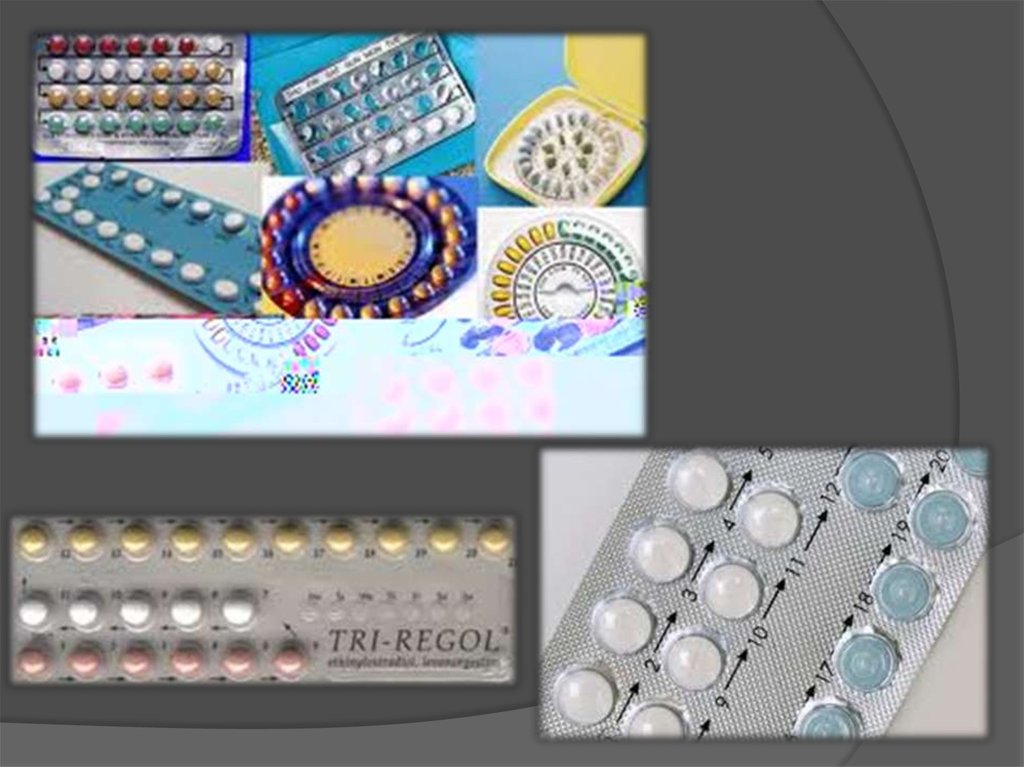 Трансдермальный пластырь «ЕВРА» являетсякомбинированным эстроген-гестагеннымконтрацептивом. По дозировкам поступающих в кровьгормонов, система «ЕВРА» соответствуетмикродозированным КОК.

Влагалищное кольцо «НоваРинг» комбинированный эстроген-гестагенныйконтрацептив, представляющий собой прозрачноеэластичное кольцо. Необходимым условием дляначала выделения гормонов из мембраны кольцаявляется температура тела.
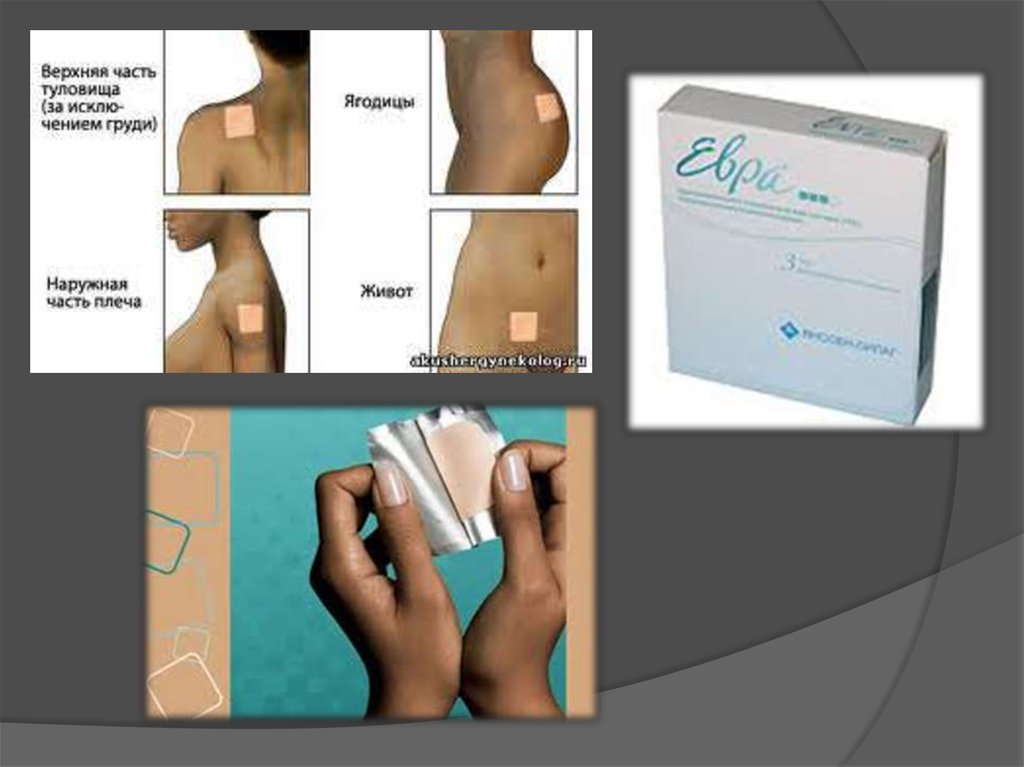 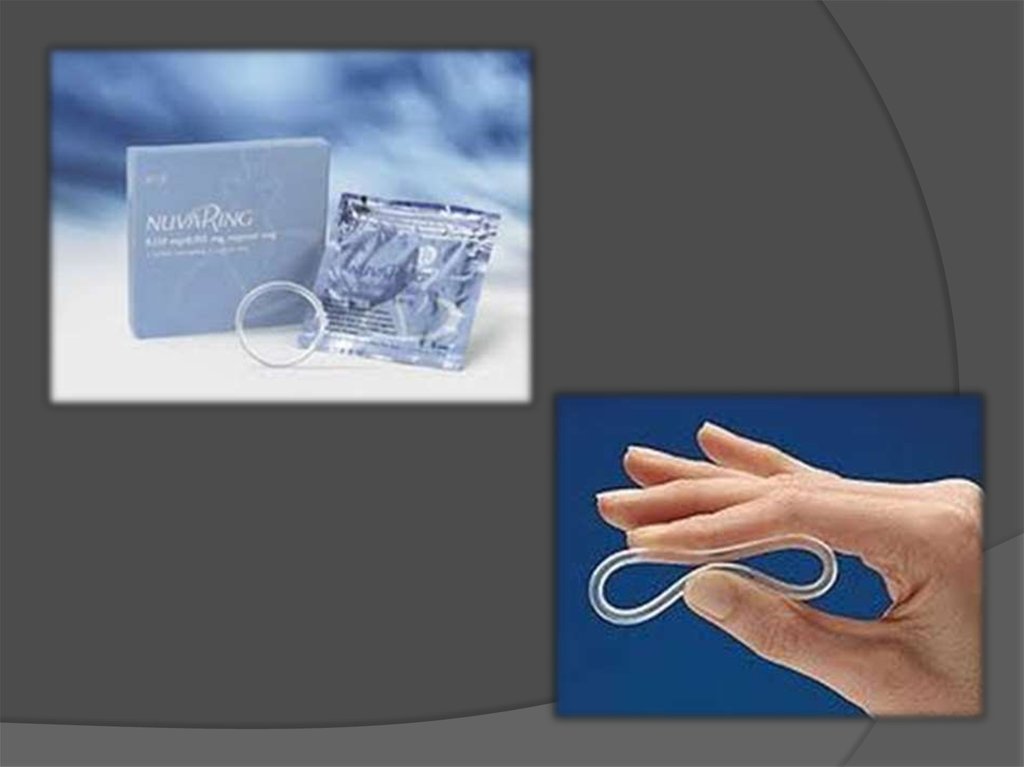 Прогестагенные контрацептивы – препараты,содержащие только прогестаген.
1. Таблетированная форма («мини-пили»), к ним относятся:Микронор, Неогест, Микролут, Фемулен, Экслютон,Чарозетта. Рекомендуются женщинам во время лактации,а так же тем, кому противопоказаны КОК.
2. Импланты (инертный носитель вводимы подкожно,дозировано выделяющий препарат) – Норплант. Срокдействия 5 лет.
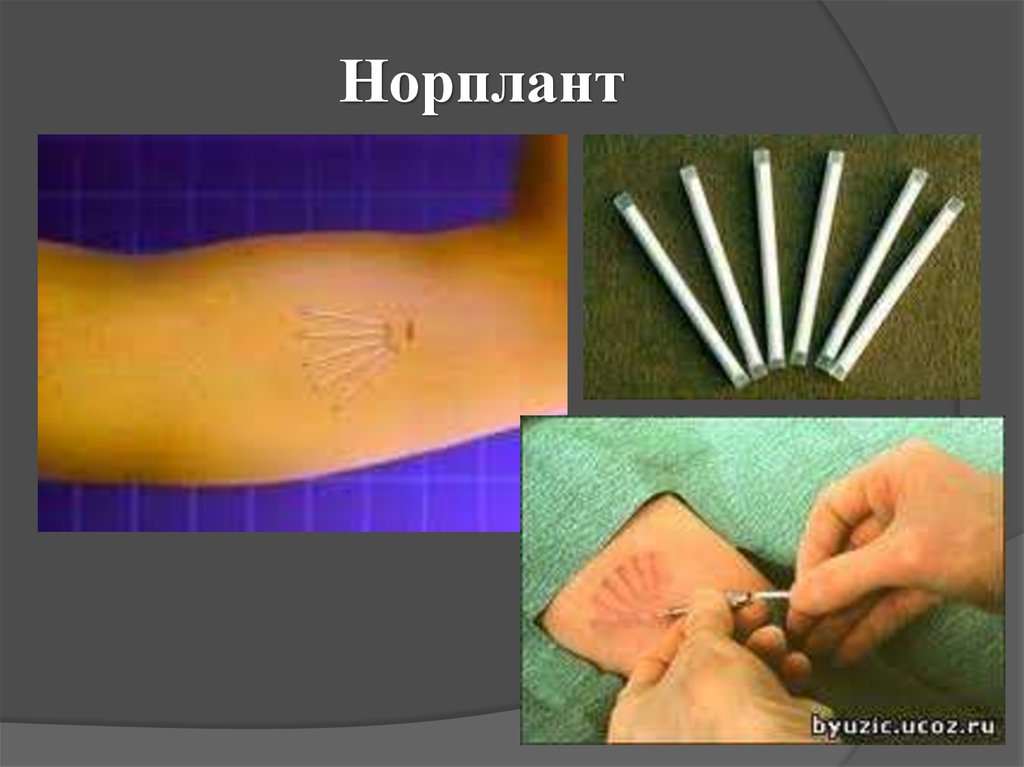 3. Инъекционные препараты: Депо-провера,пролонгированный инъекционный препарат,продолжительность действия 3 месяца, содержитмедроксипрогестерона ацетат.
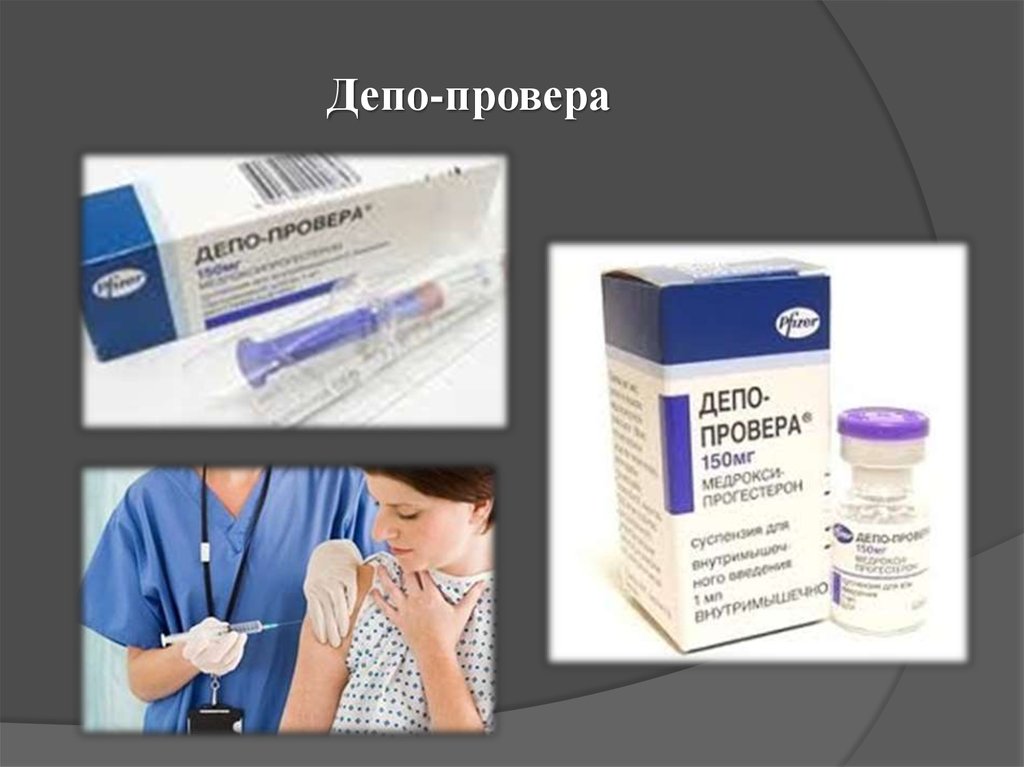 Хирургическая контрацепция
Добровольная хирургическая стерилизация (ДХС)или женская хирургическая контрацепция —необратимый и один из наиболее эффективныхметодов предохранения от беременности.Женская ДХС — широко распространённый методконтрацепции, востребованность в котором активнорастёт в развитых странах мира. В настоящее времяэтим методом пользуются более 166 млн женщин.Стерилизация по желанию пациента разрешена вРоссии с 1993 года. До этого ДХС проводилиисключительно по медицинским показаниям.
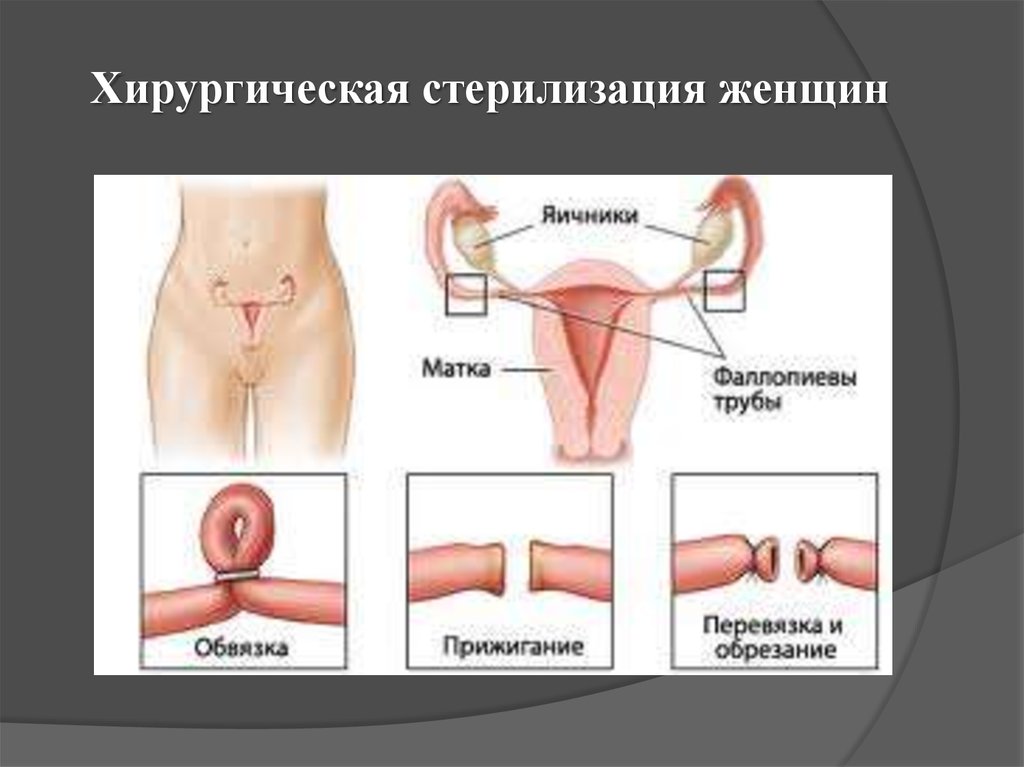 Добровольная хирургическая стерилизациямужчин – проводится путем вазэктомии (блокированиесемявыносящих протоков, с целью предотвращенияпроходимости их для спермы).Мужская стерилизация проводится амбулаторно исостоит в перевязывании семенных протоков. Этопрекращает поступление сперматозоидов в семеннуюжидкость, но не влияет на потенцию.
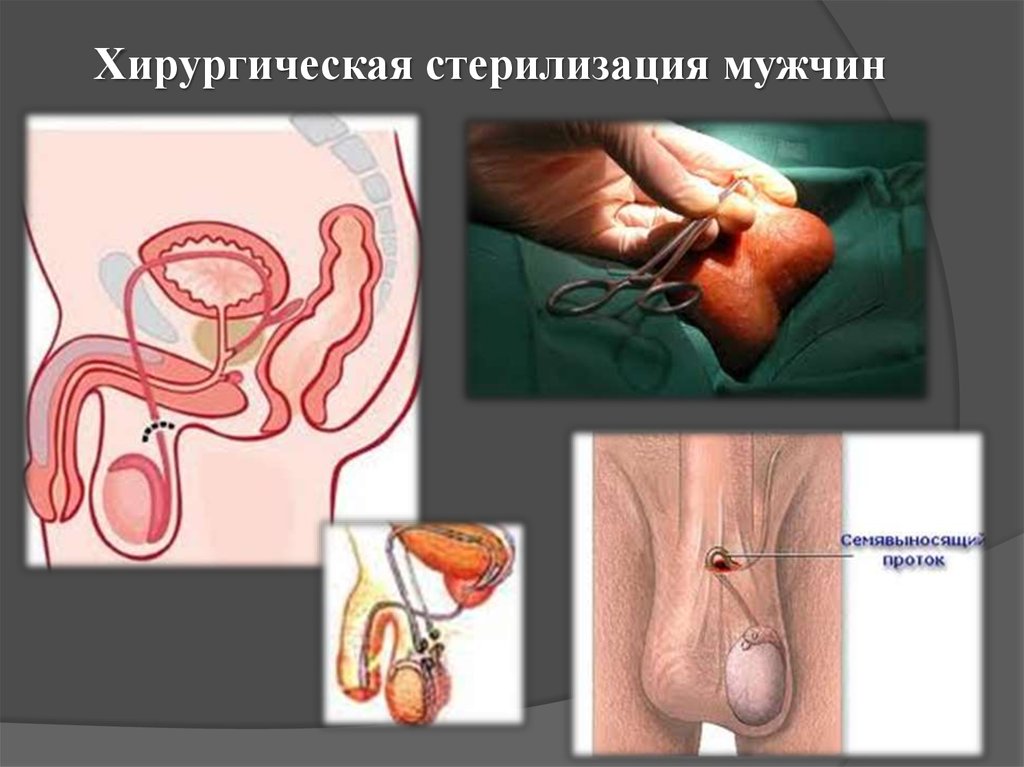 НЕОТЛОЖНАЯ КОНТРАЦЕПЦИЯ
     Гормональная посткоитальная контрацепция применяется в течение 72 часов после «незащищенного» полового акта!
     Основным механизмом действия являетсяпрерывистое выделение больших доз гормонов,десинхронизирующих физиологические гормональные изменения при нормальном менструальном цикле, что и приводит к развитию «менструального хаоса». 

     О посткоитальных средствах было известно с давних времен; во избежание наступления беременности женщины прибегали к спринцеваниям, различным ваннам, активной физической нагрузке, введению различных растительных средств во влагалище и т.д.
1. Метод Юзпе – прием дозы однофазных КОК, соответствующей 100 мкг этинилэстрадиола и 500 мкг левоноргестрела в течение первых 36 часовпосле «незащищенного» полового акта с последующим повторным приемом этой же дозы через 12 часов.
Схемы применения: Ригевидон, Микрогинон,Минизистон – 3 таблетки немедленно и 3 таблеткичерез 12 часов.Логест, Фемоден, Силест, Жанин, Ло-Феменал – 4таблетки немедленно и 4 таблетки через 12 часов.2. «Чистые» гестагены: Постинор (750 мкг левоноргестрела), Контенуин, Эскапел. Постинор и Контенуин принимают по 2 таблетки в первые 36 часов после «незащищенного» полового акта и по 2 таблетки через 12 часов послепервого приема. Эскапел принимается однократно.3. Мифепристон – однократно 600 мг на протяжении 72 часов после полового акта.Эффективность гормональной посткоитальной контрацепции – 96%.Не рекомендуется использовать этот методчаще 1 раза в год! Появиться менструальноподобная реакция.
Контрацепция у подростков

Подростковый период характеризуетсябиологической и психической перестройкойорганизма, ведущей к зрелости.В пубертатном периоде происходит очень быстроебиологическое созревание. Активизация и сложноевзаимодействие гормонов роста и половыхгормонов вызывают интенсивное физическое ифизиологическое развитие.Внешне это проявляется, в первую очередь, скачкомроста, изменением фигуры, появлением вторичныхполовых признаков.
Первая менструация (менархе) — главный признакполового созревания женского организма, указывающийна способность к зачатию. У большинства девочекменархе наступает в 11—13 лет. 

В последние десятилетия во всем миреотмечены снижение возраста начала половогосозревания и увеличение возраста вступления вбрак и рождения первого ребенка.Таким образом, «период опасности»(нежелательной подростковой беременности,возможности заразиться ИППП) в юношескомвозрасте значительно увеличивается.
По данным мировой статистики, частота беременностисреди подростков продолжает расти. На долю юныхженщин России приходится около 6% абортов.Этот показатель остается одним из самых высоких средиэкономически развитых стран.В возрастной группе до 20 лет наблюдается самая высокаячастота абортов, произведенных при сроке беременностиболее 12 нед. Следует отметить, что частота осложнений после абортову подростков в 2-2,5 раза выше, а материнская смертностьв 5-8 раз выше, чем у женщин репродуктивного возраста
По данным ВОЗ, самый высокий уровень заболеваемости ИППП отмечается у молодежи - в возрастной группе 15-24 лет, а 2/3 из тех, кто заболевает СПИДом, инфицируются ввозрасте до 25 лет.

Главная задача контрацепции у подростков —профилактика первого аборта, ИППП и СПИДа.
Основные требования к контрацепции:высокая эффективность;хорошая переносимость;безопасность;обратимость;защита от ИППП и ВИЧ инфекции.
Очень важным условием контрацепции являетсябыстрое восстановление способности к зачатию после прекращения ее применения. Определенное значение имеет доступность, конфиденциальность,экономическая выгода от приобретения контрацептивов.

Наиболее приемлемыми для сексуально активныхподростков ВОЗ и Международной ассоциациейдетских и подростковых гинекологов признаныкомбинированные оральные контрацептивы (КОК),содержащие малые дозы этинилэстрадиола (20-30 мкг) и прогестагены третьего поколения.
В настоящее время в связи с распространением ИППП и ВИЧ отношение к методам контрацепции во многихстранах пересматривается.При беспорядочных половых связях с разными партнерами наиболее предпочтительным является «двойной» метод («метод пояса и подтяжек», «голландский метод»), т.е. сочетание КОК с презервативом. Этот метод позволяетсочетать высокую контрацептивную эффективность сзашитой подростков от ИППП.
Многогранность клинического действия КОК позволяет считать их препаратами первого выбора для защиты подростков от нежелательной беременности.При одновременном применении КОК и презервативов повышается защита от ИППП и ВИЧ-инфекции.
В заключении:
 
Своевременное предохранение от нежелательной беременности  - залог сохранениярепродуктивного здоровья семьи и обеспечениерождаемости здорового потомства!